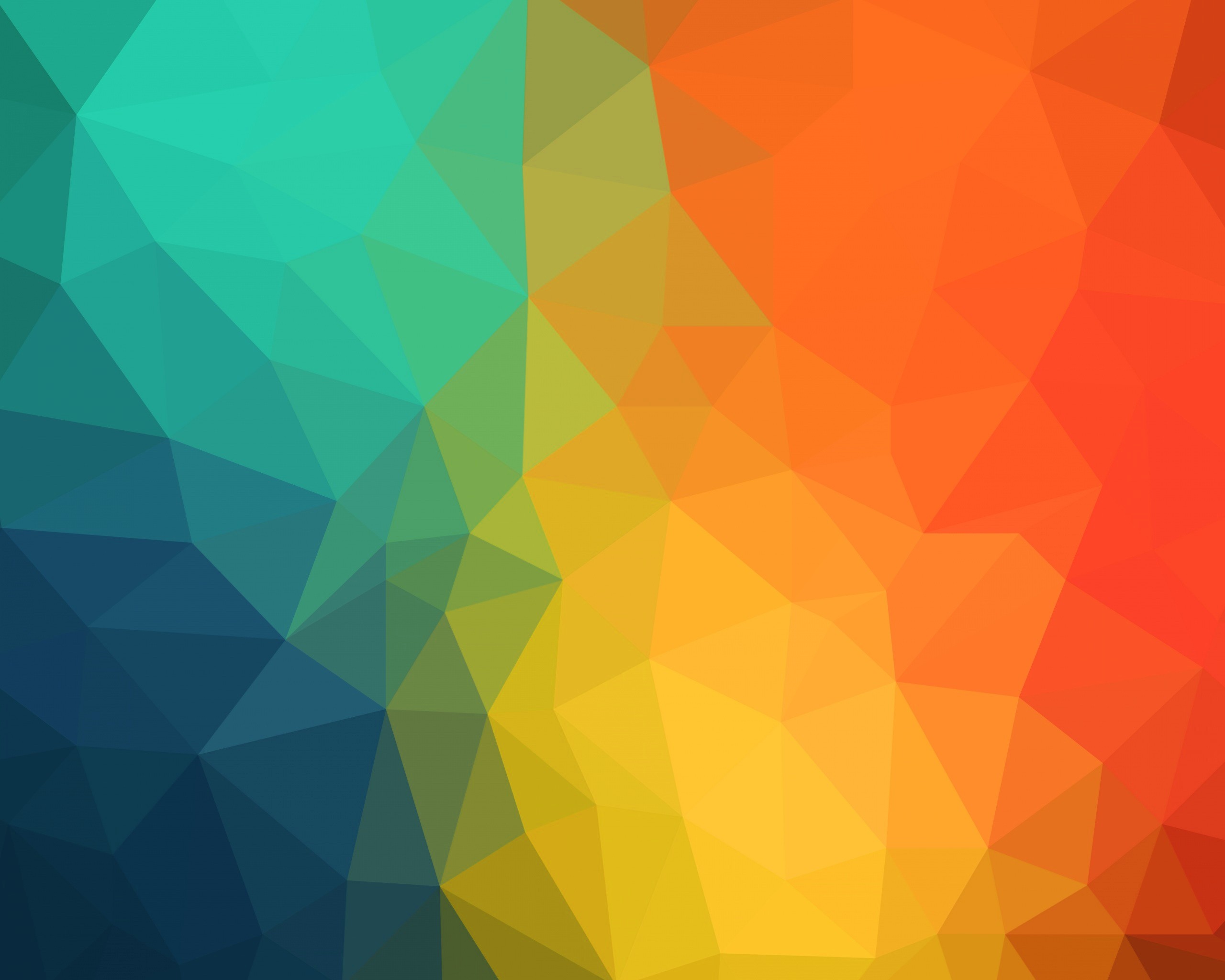 Причины подростковой агрессии и оптимальные подходы для работы с данной проблемой
Представитель Уполномоченного по правам ребенка в ЗАТО                                    г. Зеленогорска
Валентина Федоровна Удрас
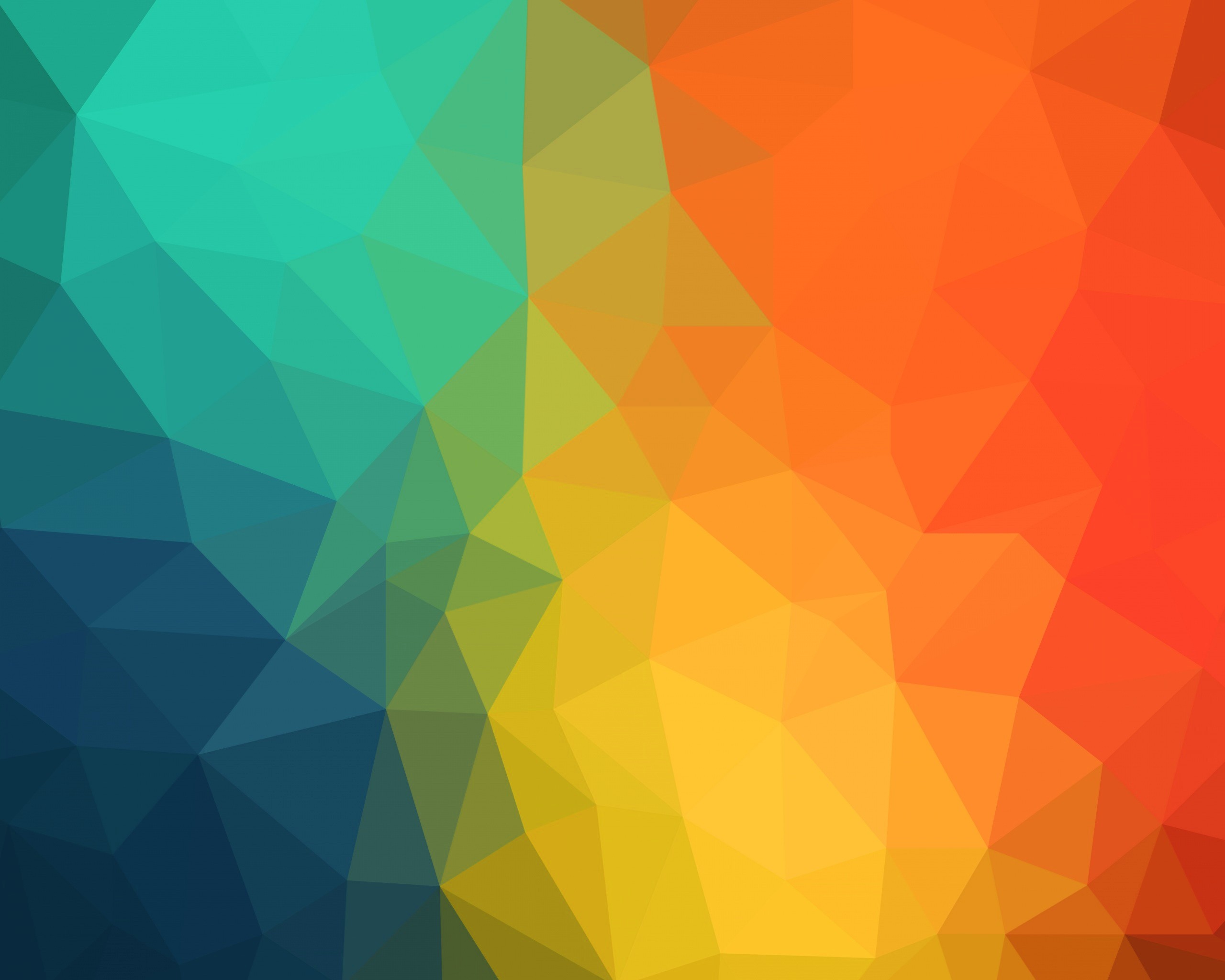 Экспертный совет исследования
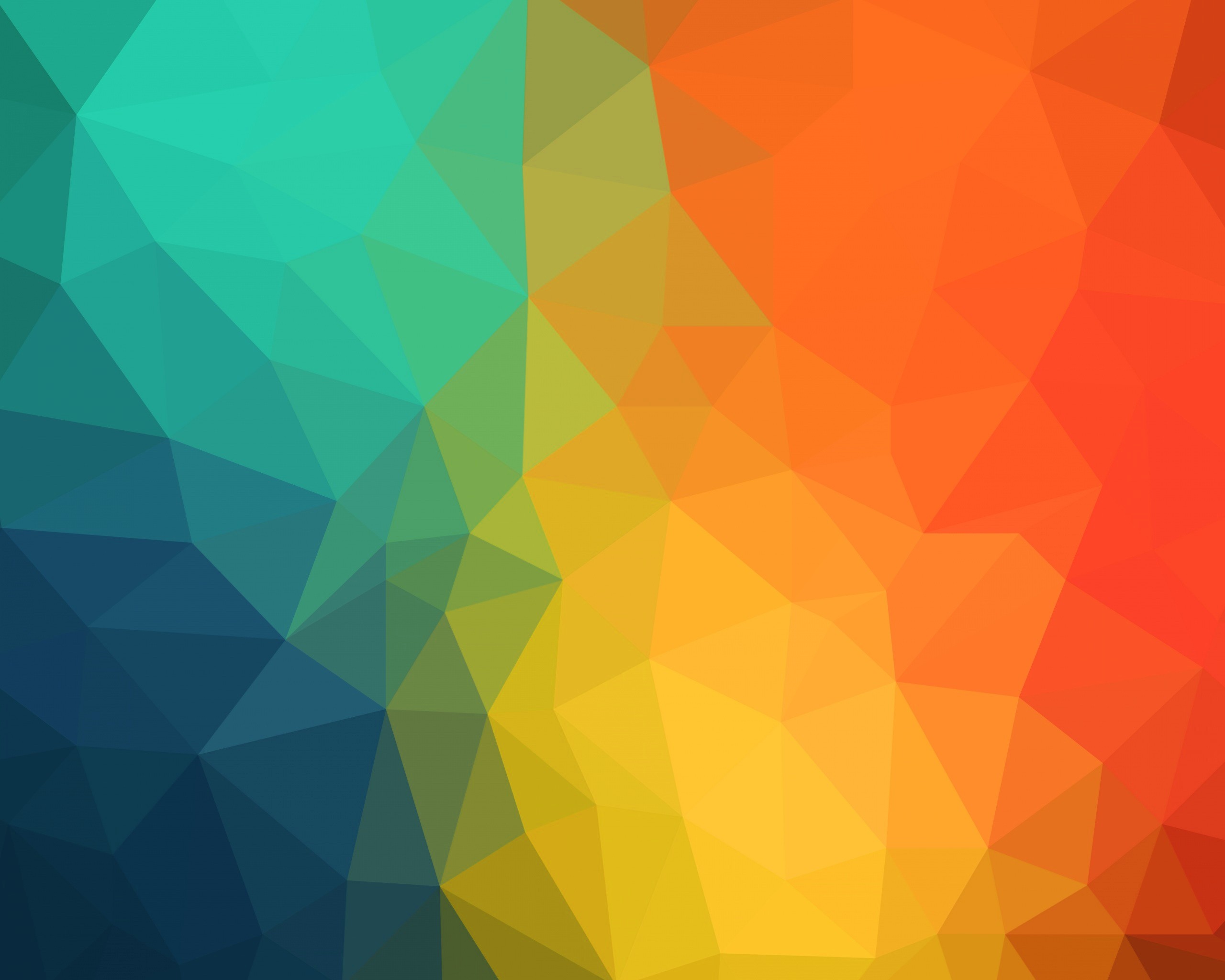 Руководитель КРОО «Институт семьи», кмн, врач психиатр «Педиатрии»
Медицинский психолог
Начальник отдела ПДН
Психолог ЦВСНП
Педагог-психолог Краевого центра семьи
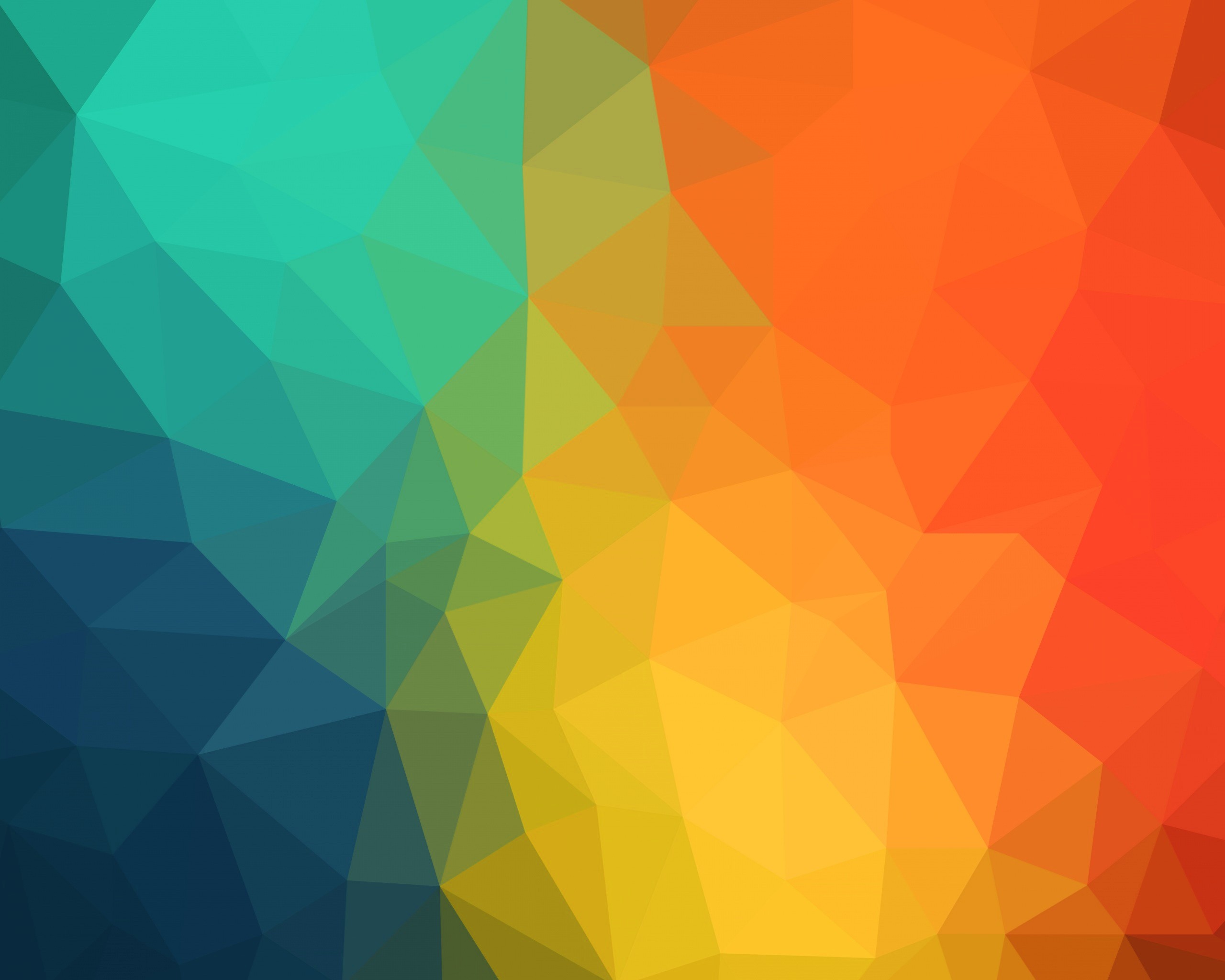 Причины подростковой агрессии
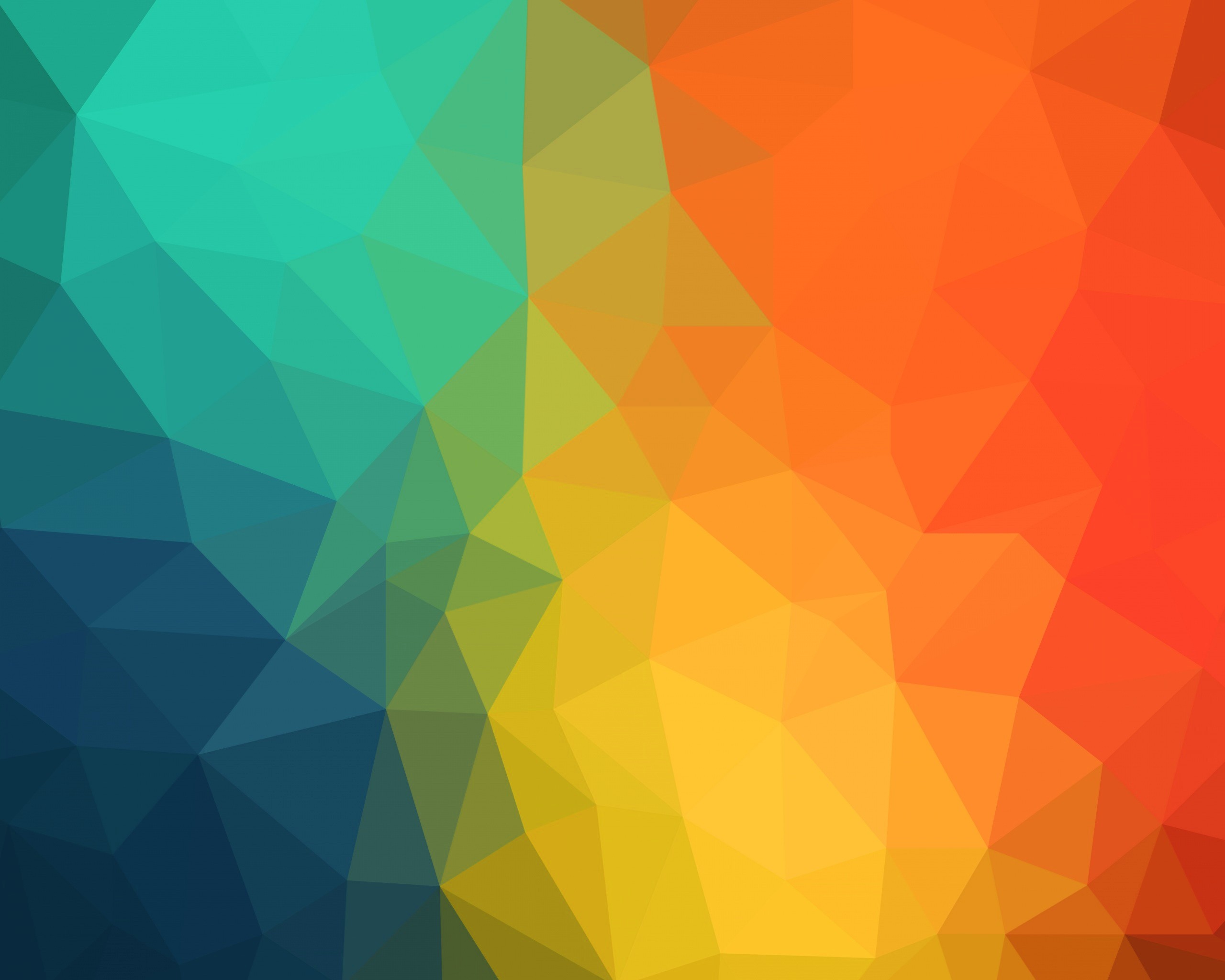 физиологического характера

социально-психологического характера.
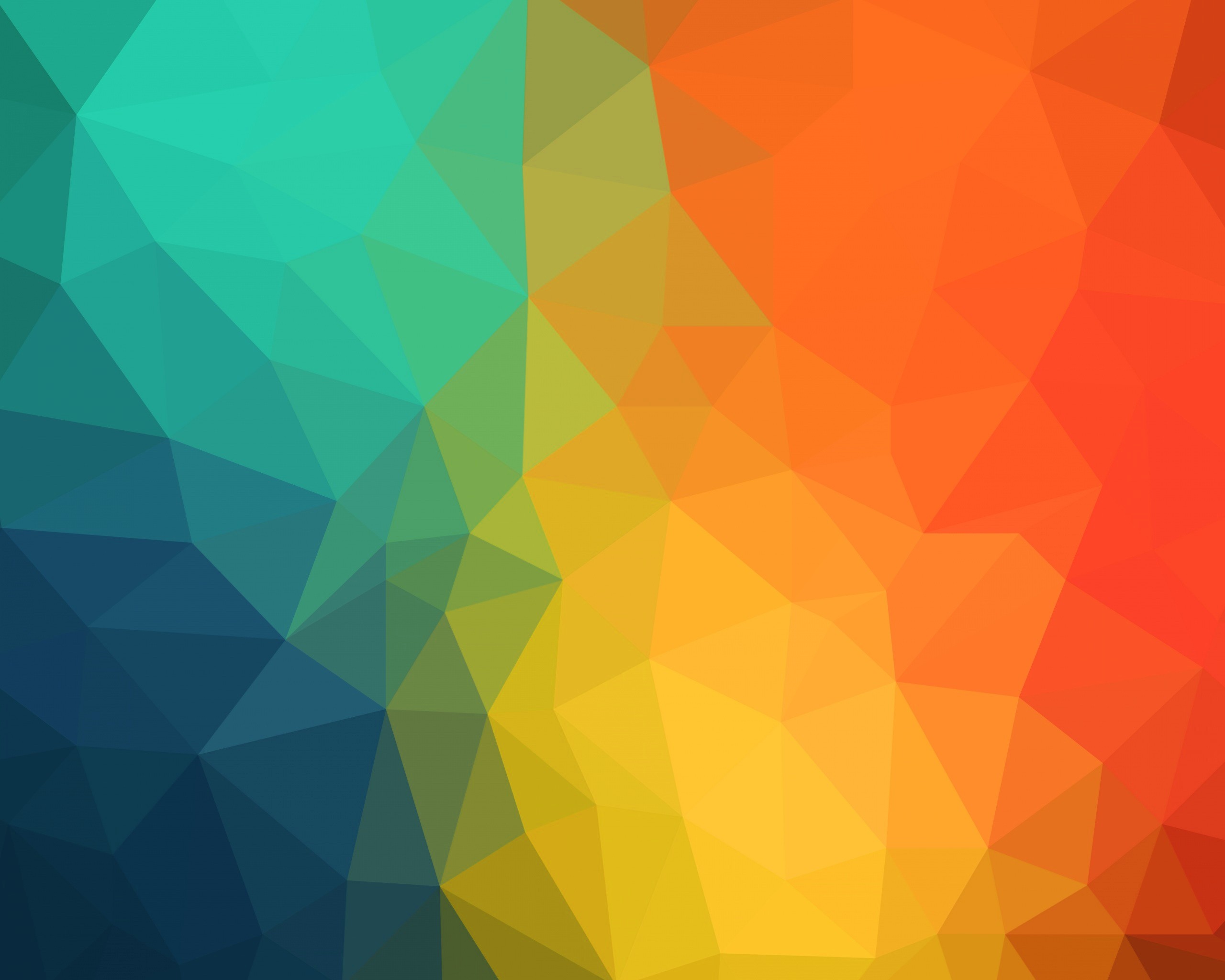 причины физиологического характера
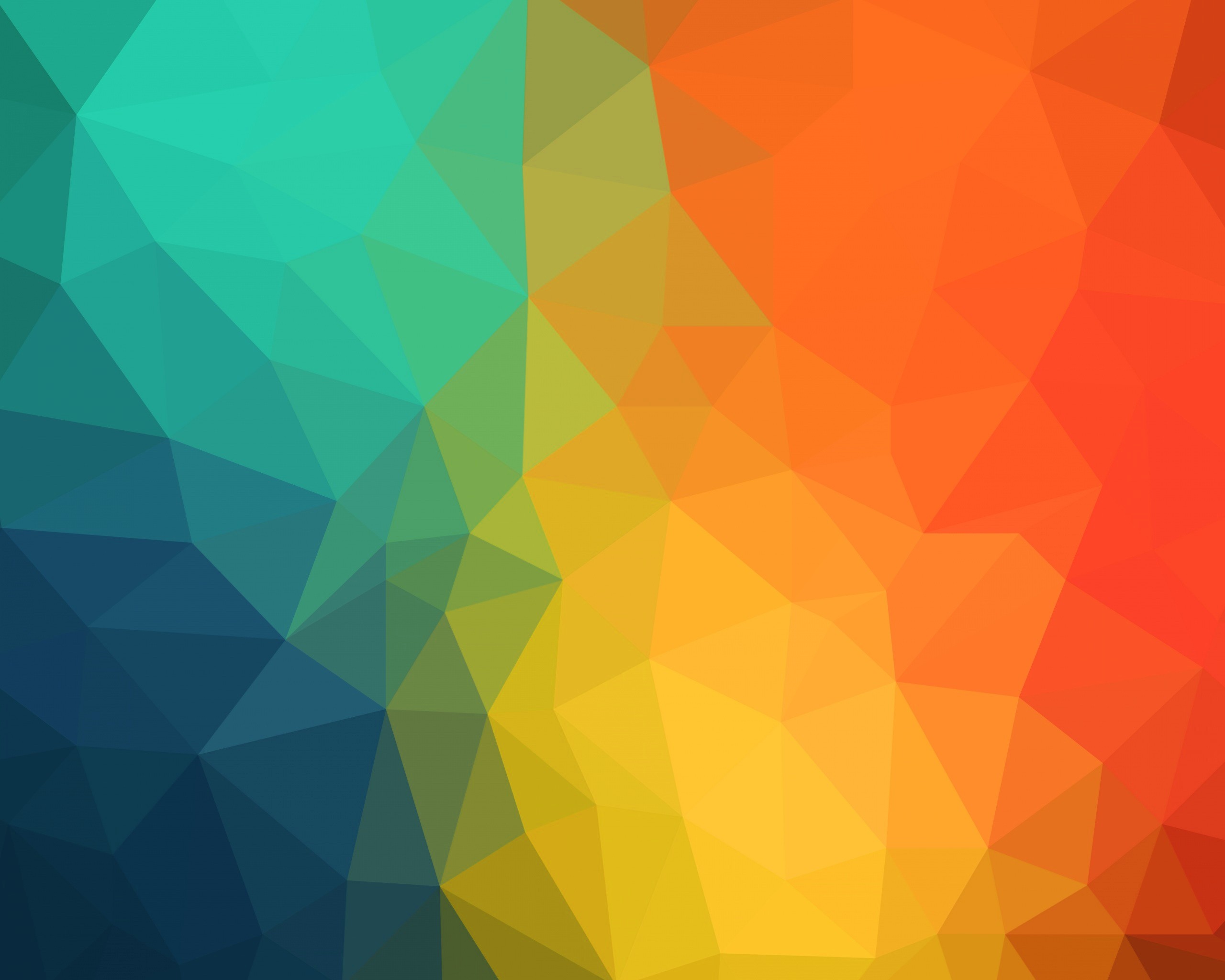 пубертатный период, период полового созревания

патологии центральной нервной системы
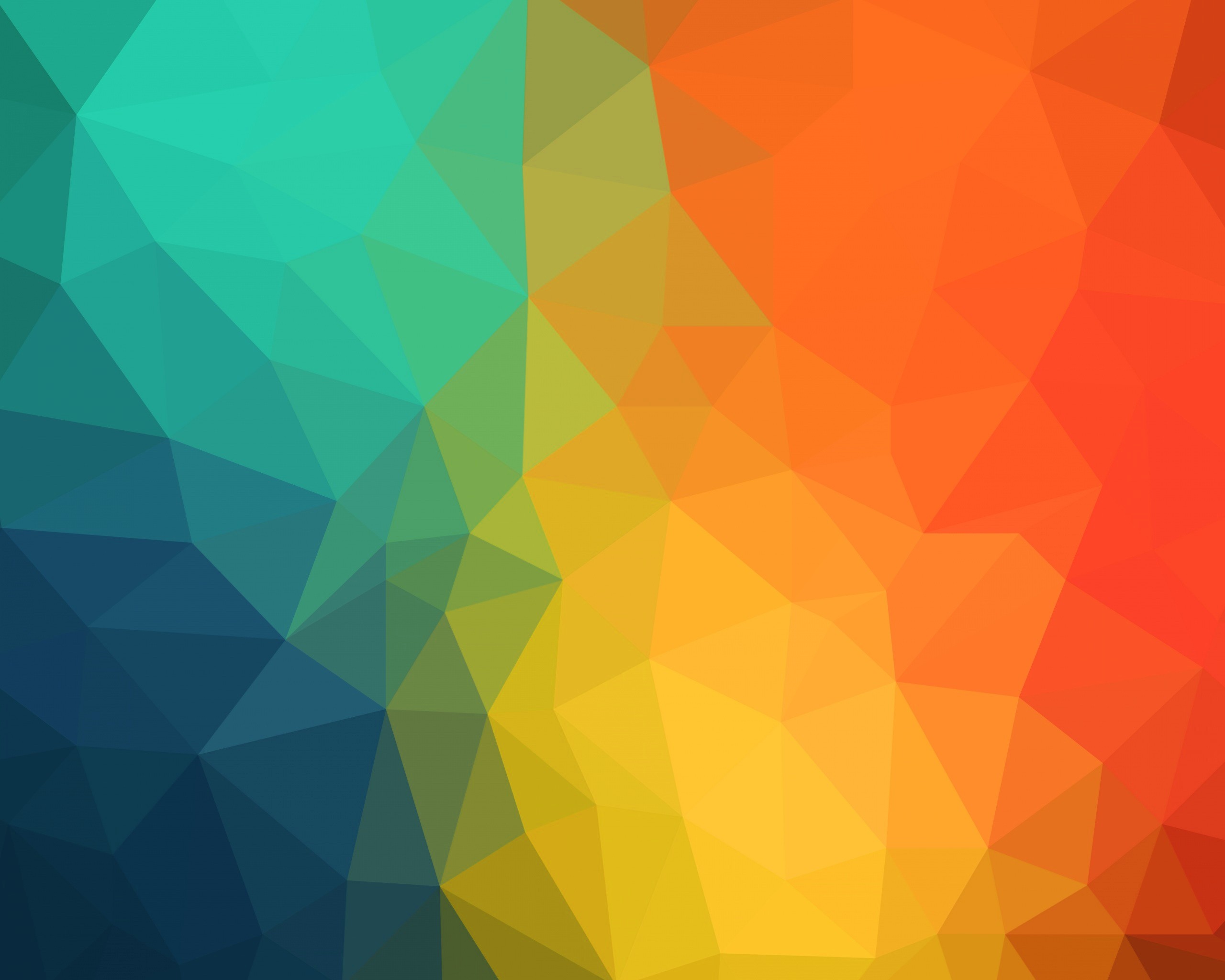 Причины психологического характера
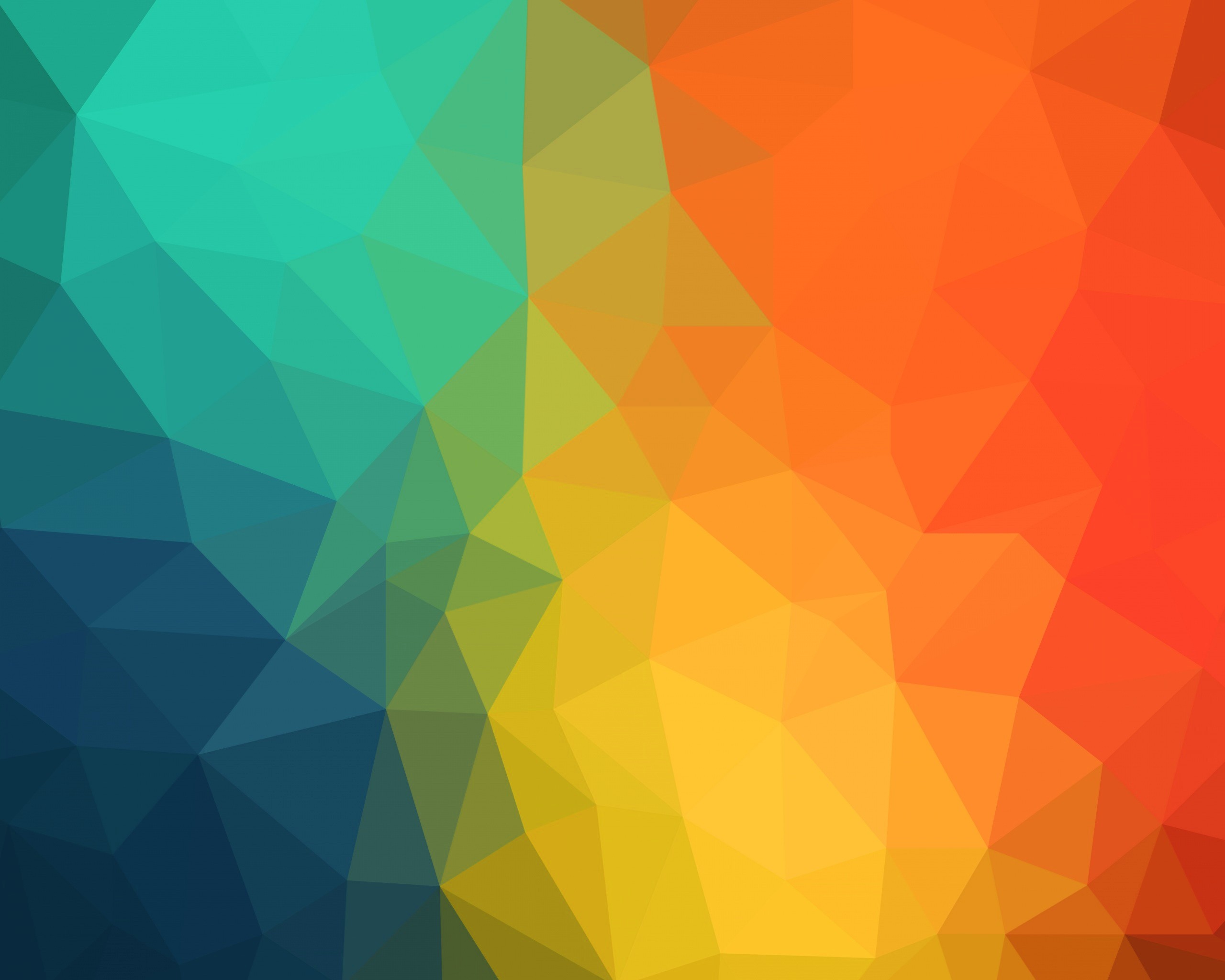 игровая и интернет-зависимость
культ силы
снижение значения воспитательной функции семьи
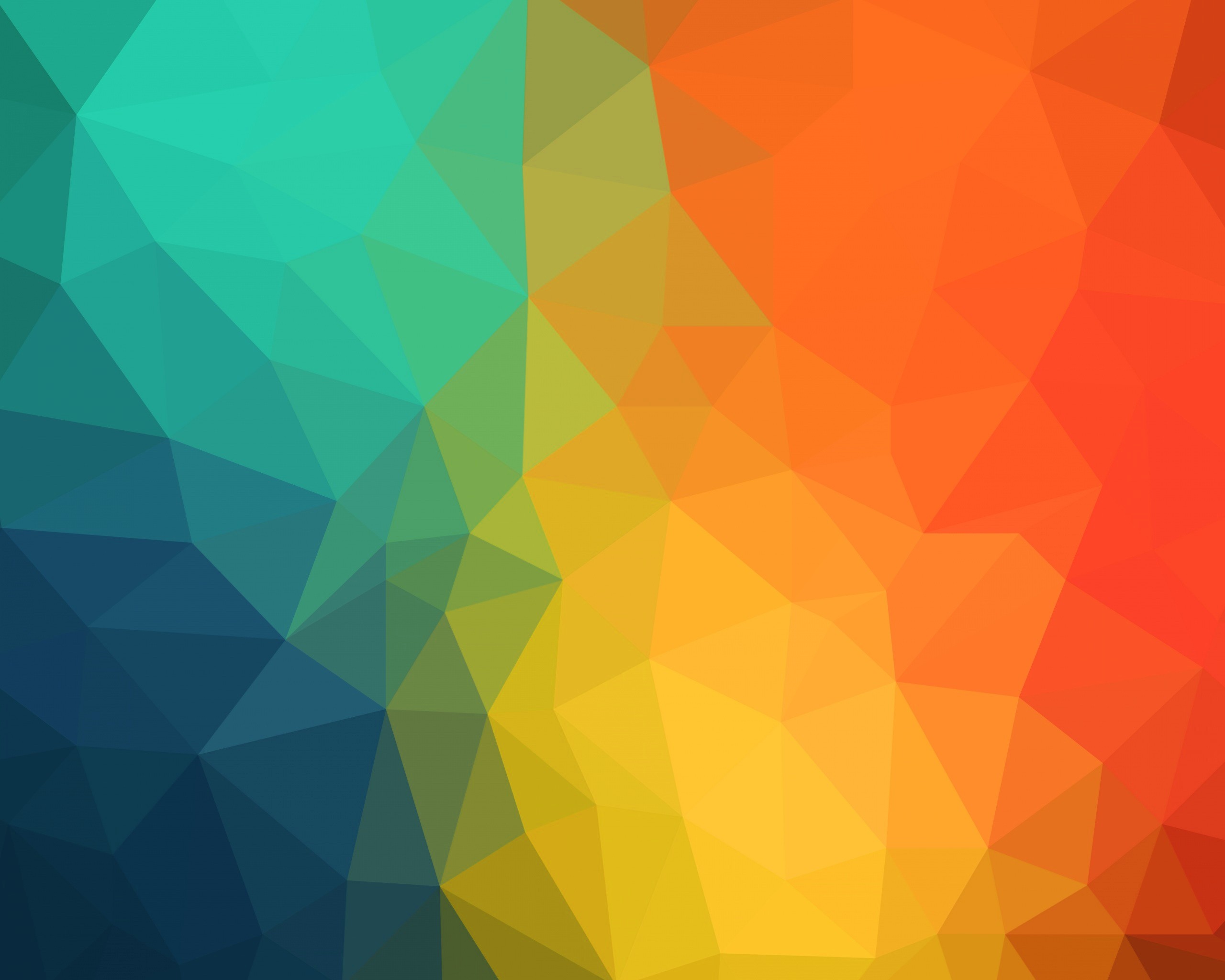 Что делать, чтобы выйти из этой проблемы?
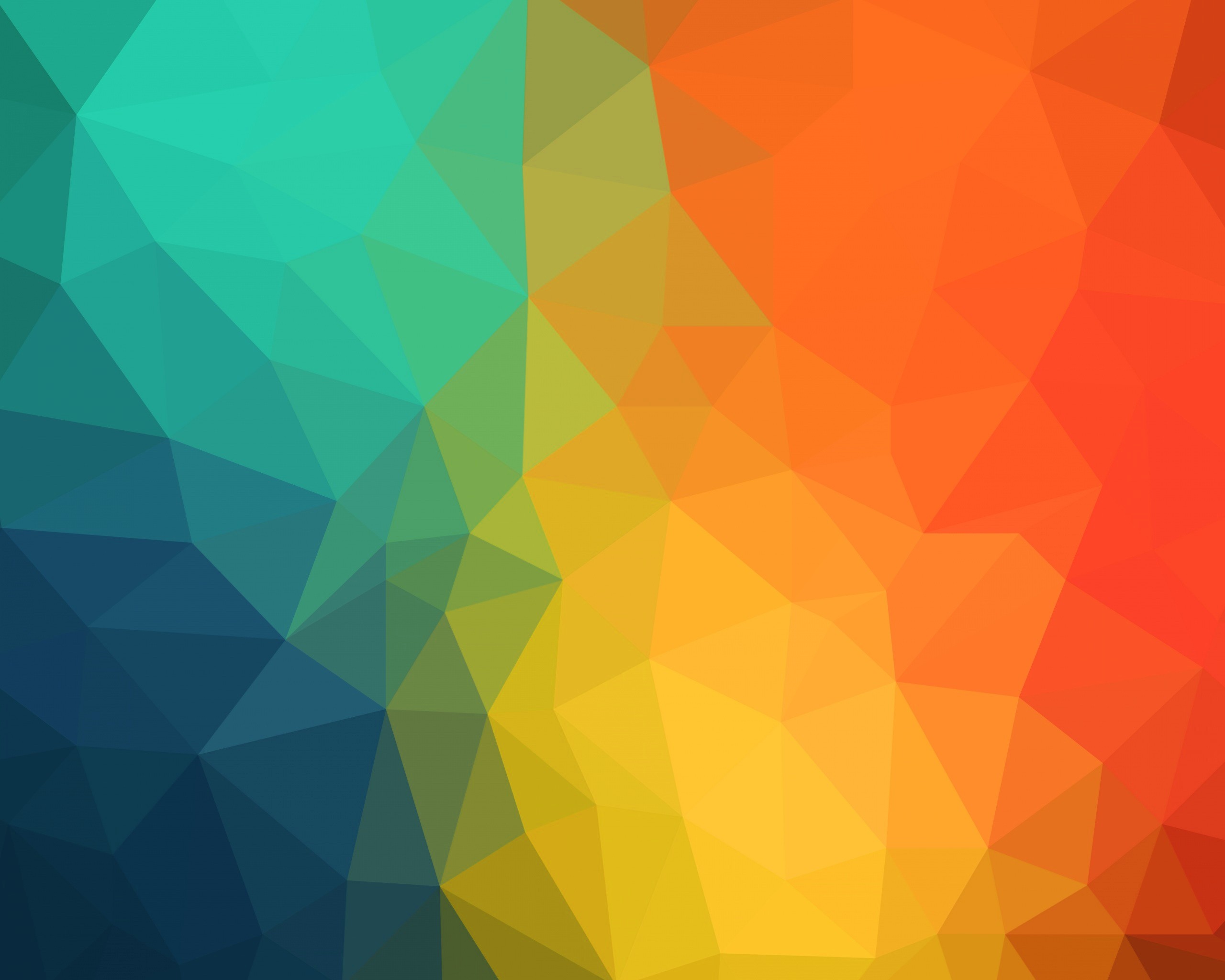 Самый эффективный подход для работы  с подростковой агрессией – это профилактика.
Курс «Семьеведение»
Семейная академия и открытие филиалов семейной академии в школах и ДДУ
Выходом для подростков является физическая активность
Соблюдение основного правила оказания психологической помощи – приватность
Прохождение диагностики в психоневрологическом диспансере
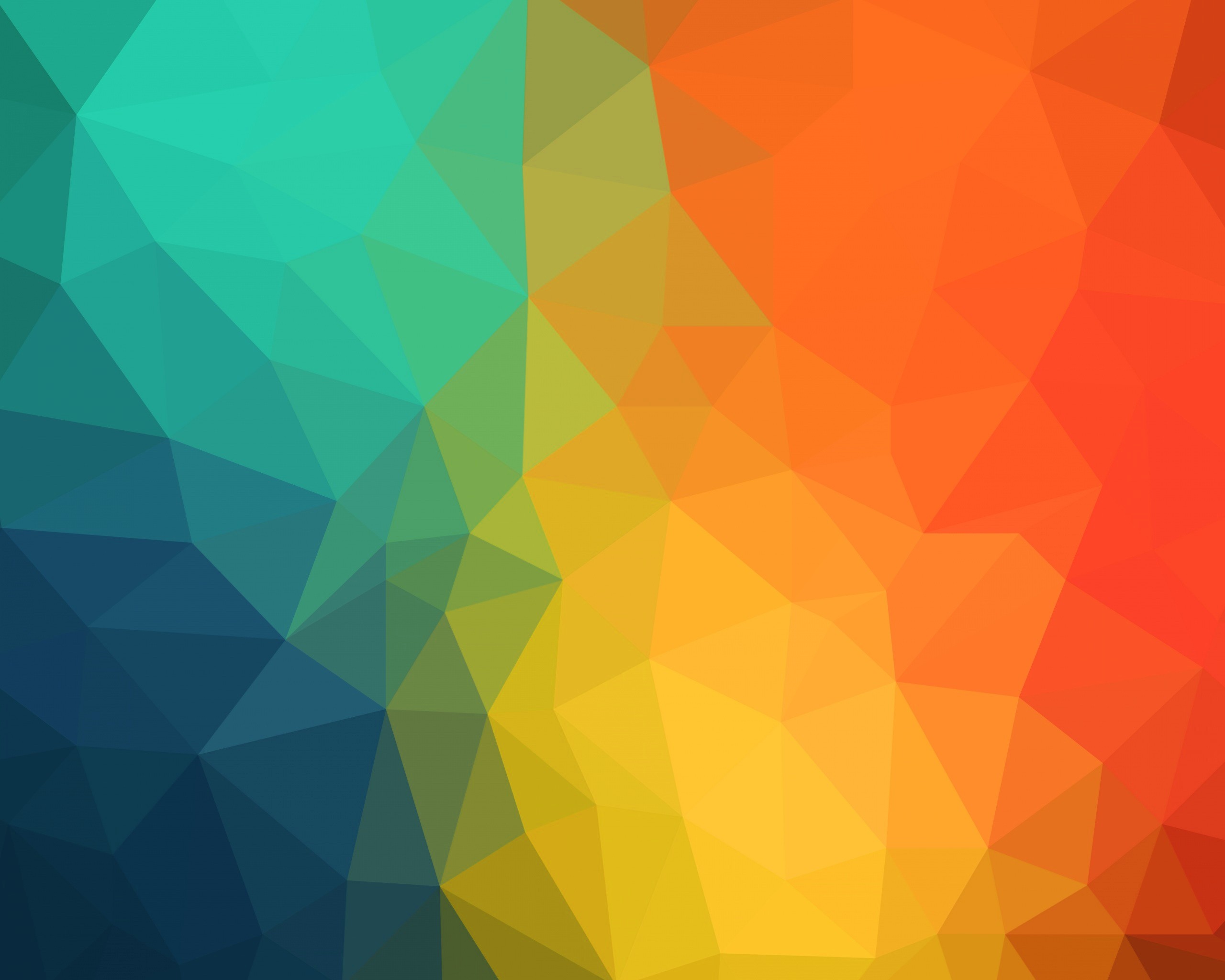 Предложение
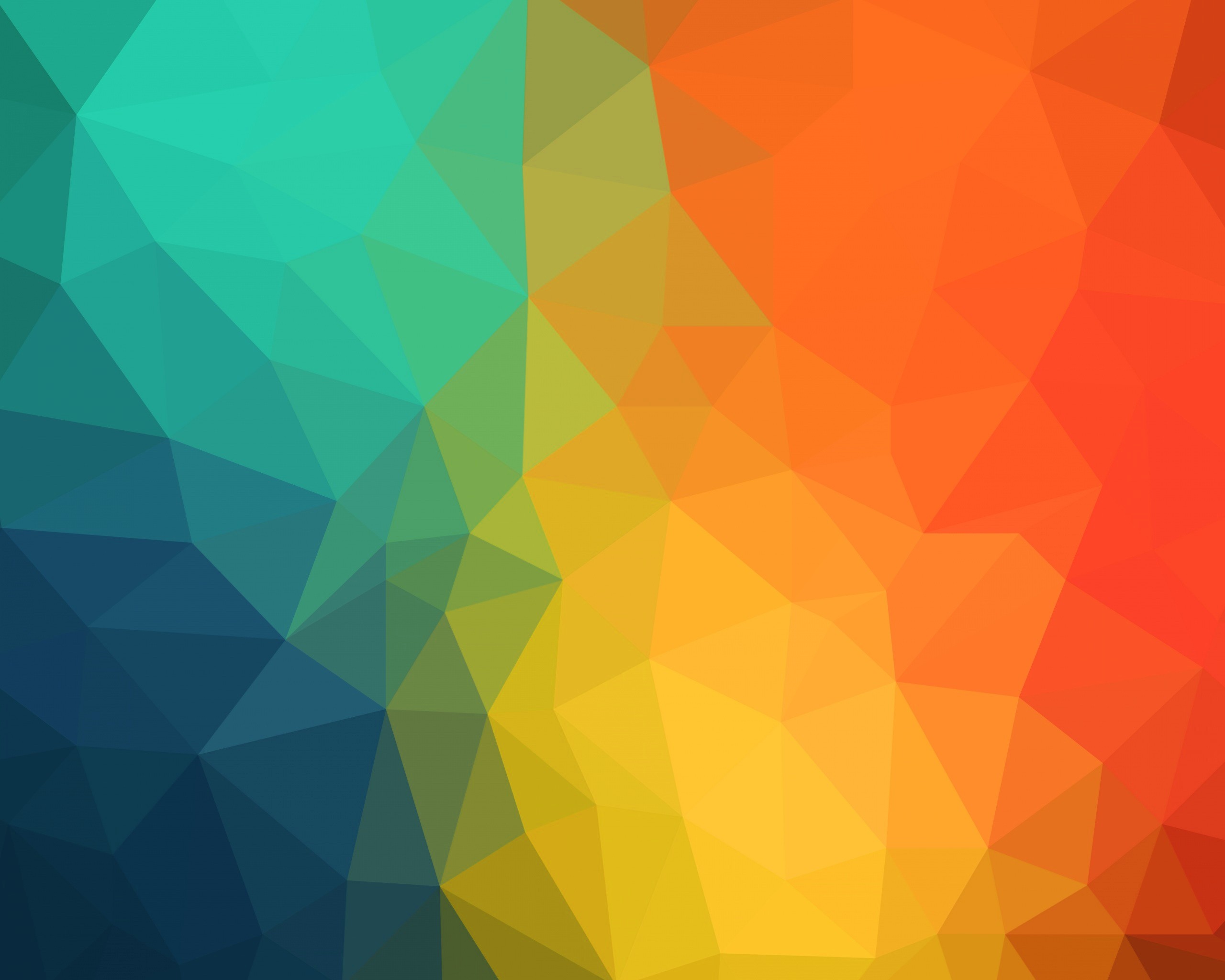 Рекомендовать методистам ГУО обратиться в                                                    КРОО «Институт семьи»                                                                                             за материалами по «Семьеведению» и организовать профилактическую работу в данном направлении в учебных заведениях города с детьми  и родителями
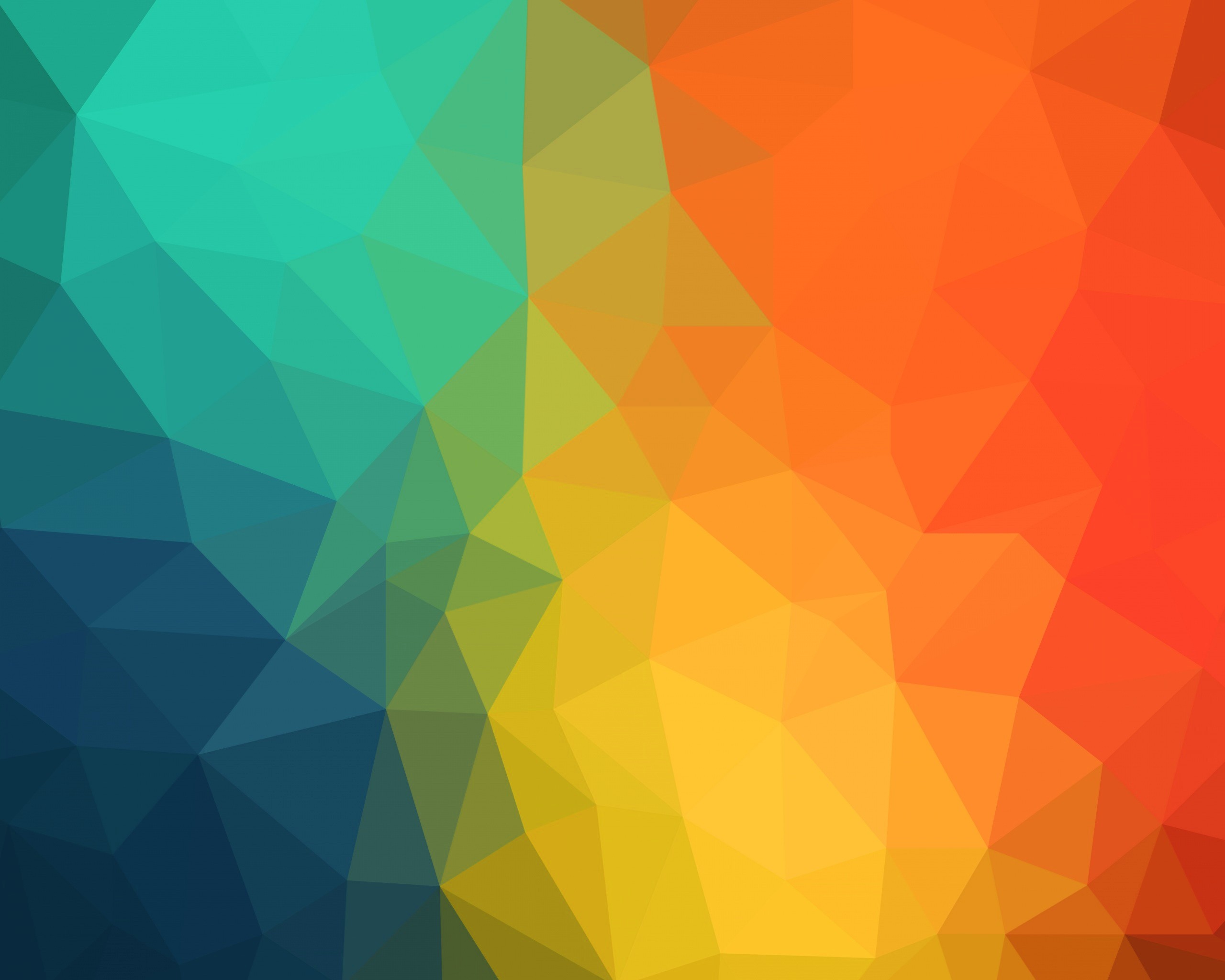 СПАСИБО ЗА ВНИМАНИЕ!
Представитель Уполномоченного по правам ребенка в ЗАТО г. Зеленогорска
Валентина Федоровна Удрас
тел. 8960 762 70 47 
адрес эл. почты: udrasvf@mail.ru